Miscellaneous ENSDFtopics
ENSDF workflow options
Prolog Front Page
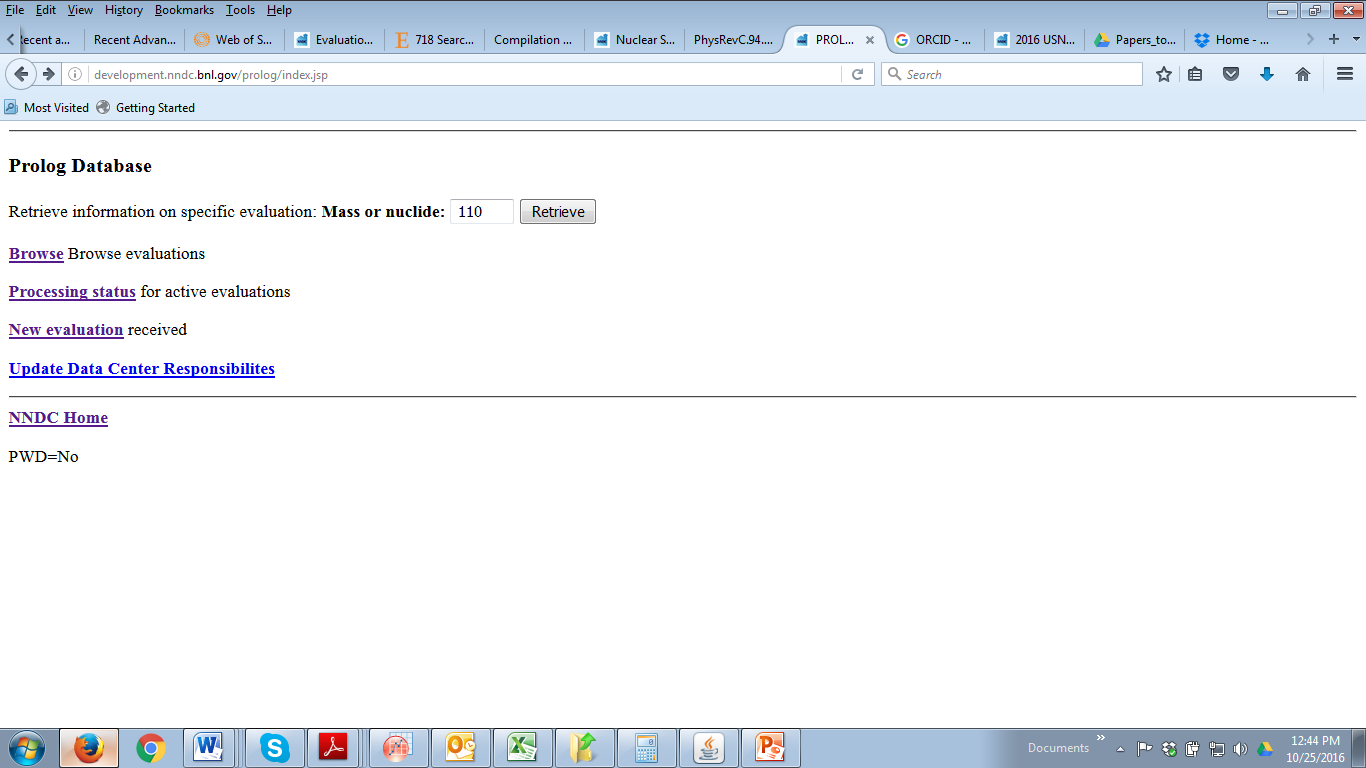 Summary Page
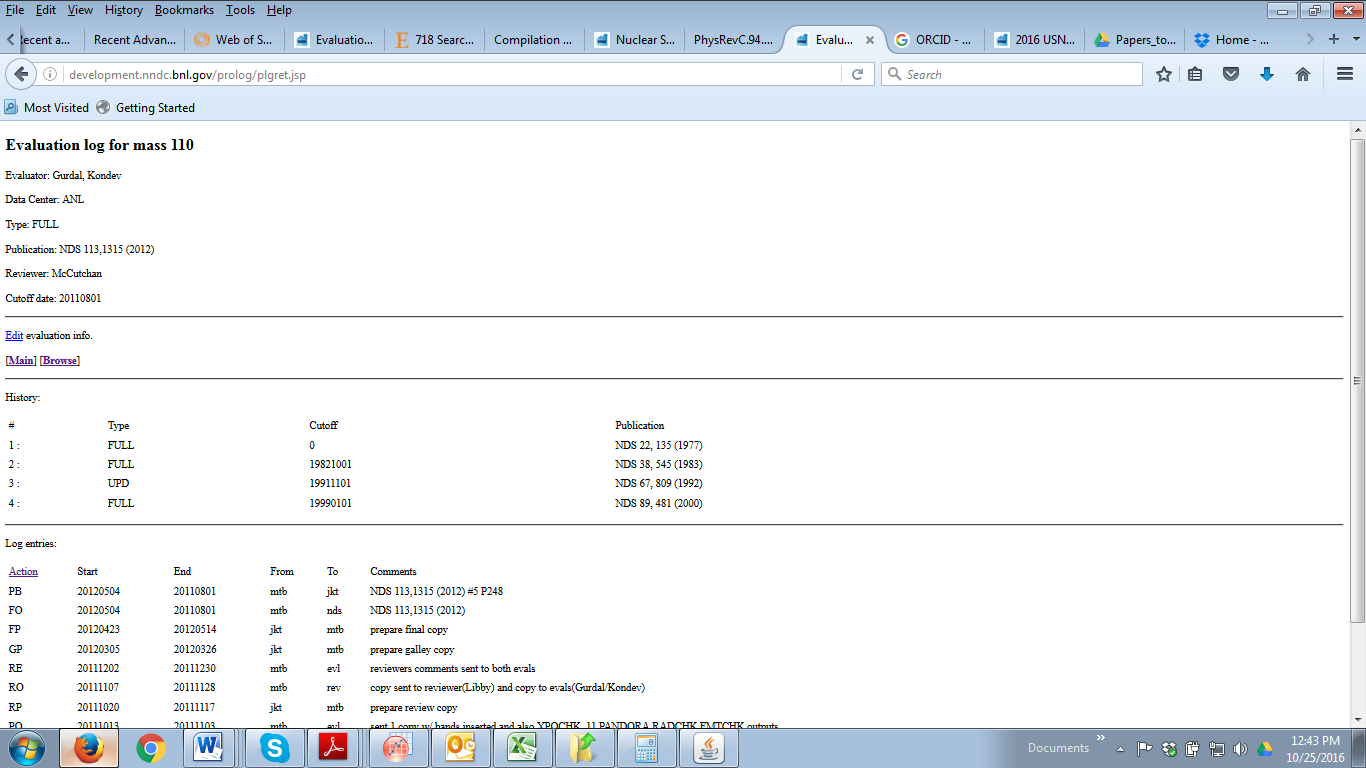 Index Page
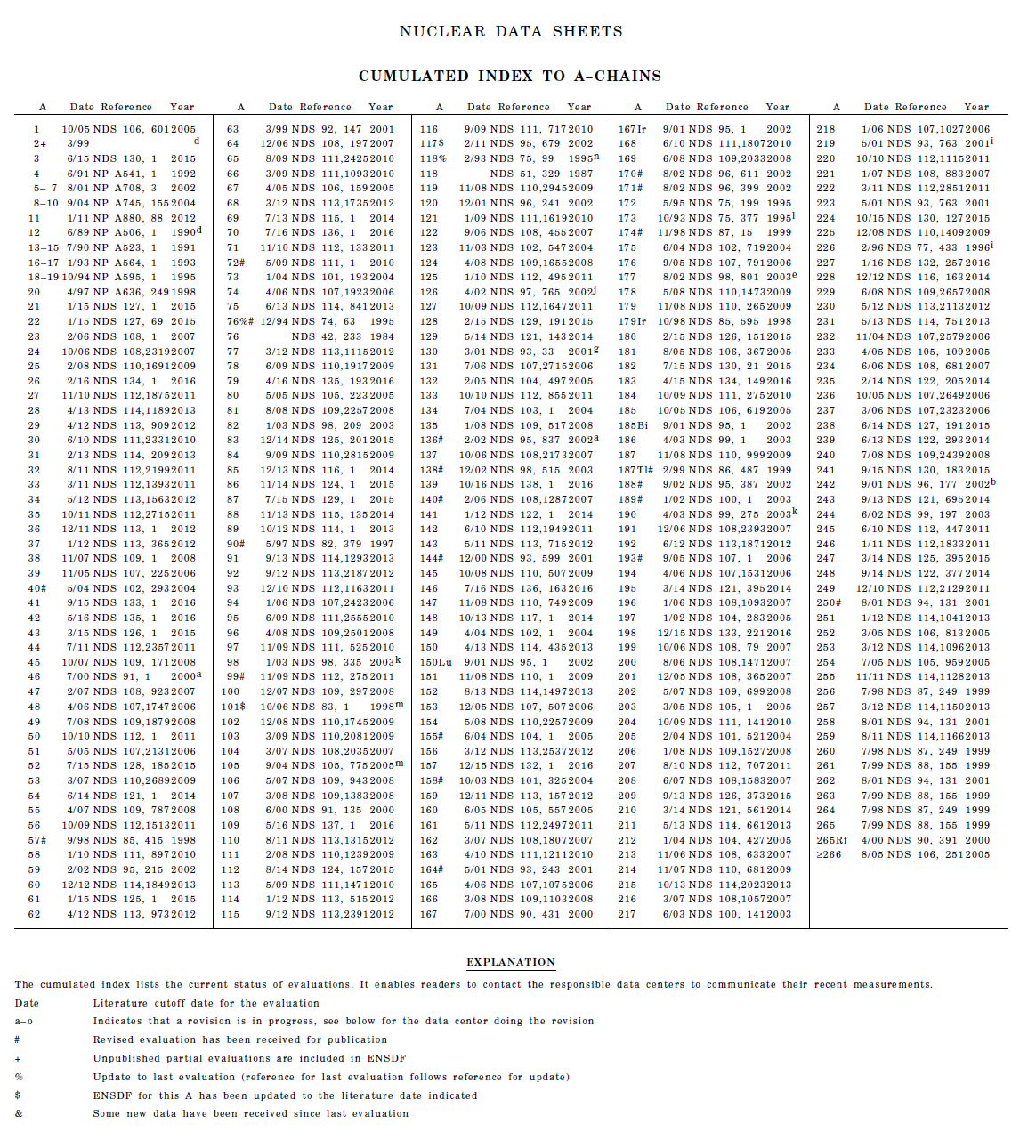 Is there interest?
Runs smoothly on internal BNL server
Potential to make available to outside world
Is there significant added benefit to evaluators?
Reviewing
Proposed changes to review policies
Reviews will be counted when they are turned in
     (as opposed to when they were requested)

Editorial review will be conducted immediately following peer review, both set of comments provided back to evaluator 

In terms of metrics, reviews will be counted as 
       0.X * nuclides and 0.X * Adopted Levels
(My vote is X=1 to 2)
Citations
Very basic citation requests
In Abstract: refer to all prior ENSDF evaluations
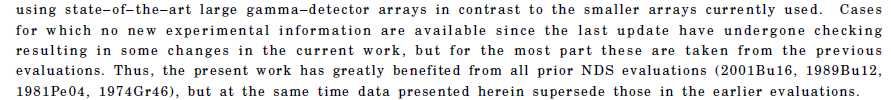 In cut-off: refer to NSR reference
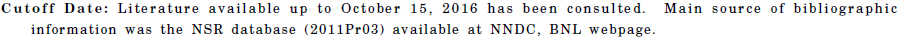 In Acknowledgements: mention XUNDL
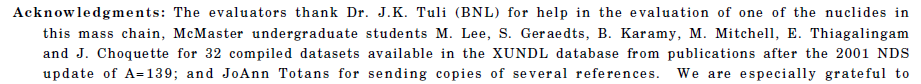 (from Balraj’s  A=139 evaluation)
Additional Request for Abstract
Any ENSDF evaluation yields :
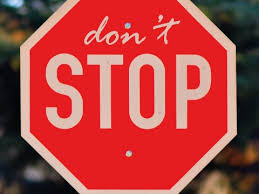 Inconsistencies
Deficiencies
Questions
List is filtered then posted to “Structure” High Priority Website
A first step :
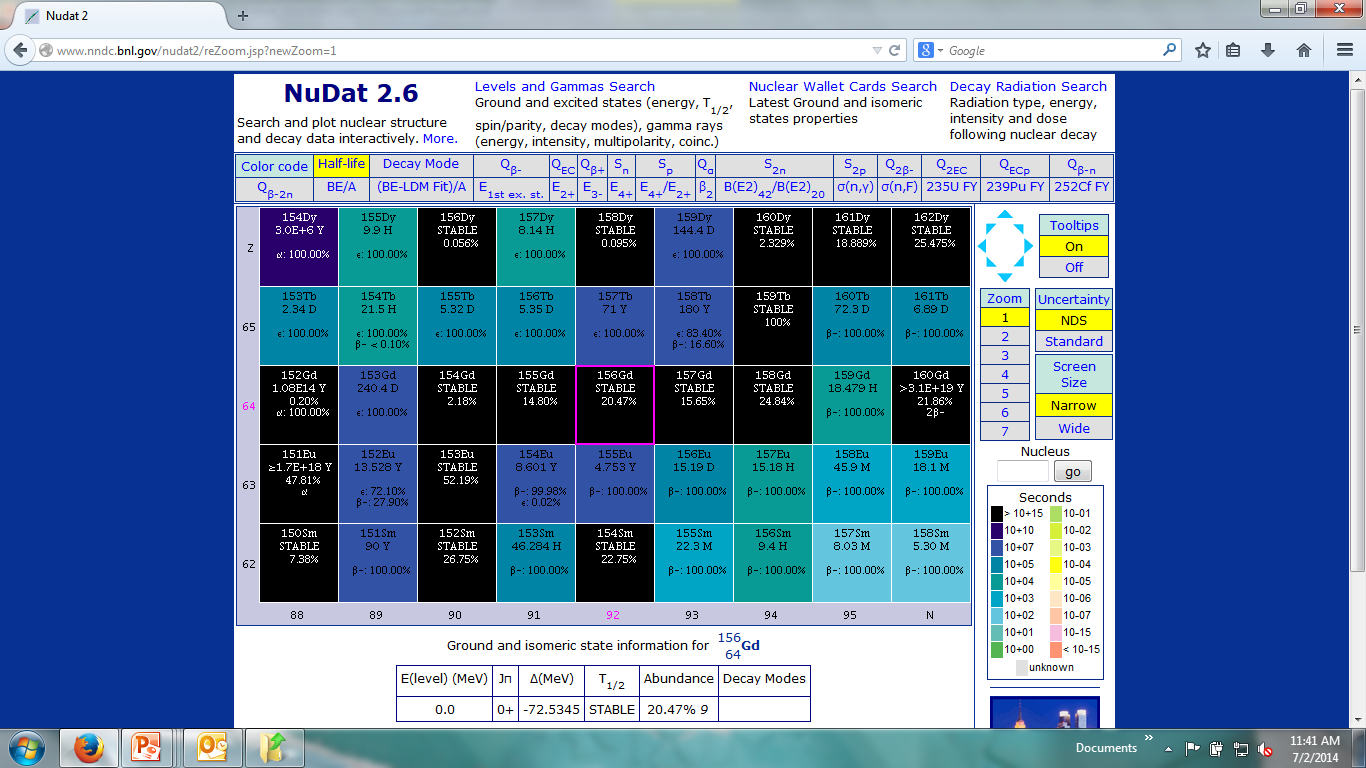 Evaluator generates summary list of “issues” relating to the evaluation
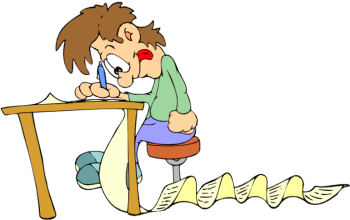 An example
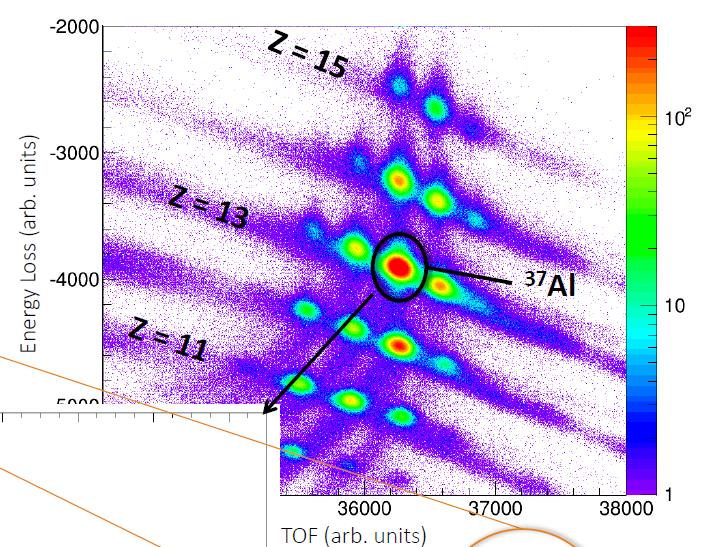 Most likely not all will be analyzed… 
But if researchers knew there was a reason to, they could investigate
From Heather Crawford, ND meeting talk